2020-21 State budget ACT
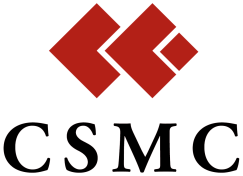 Budget overview and the Impact to American Indian public schools

	Susan Lefkowitz, Regional Director
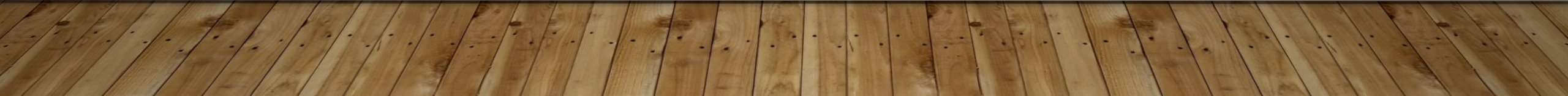 Political landscape
It’s an election year
The legislature asserted authority to respond to COVID 19 crisis and make significant changes to the Governor’s May Revision
Legislature protected K-12 schools and other programs with large deferrals rather than direct cuts
One-time federal funds and PERS/STRS relief ease pressure, but big fiscal and operating challenges remain
Principal apportionment deferrals
We are faced with two sets of K-12 Principal Apportionment Deferrals for a total of $11.1 billion pushed into next fiscal year.  A deferral creates a one-time loss of funds in the year implemented and may cause significant cash flow and budget impacts.
$1.9 billion in June 2020 payments deferred to July 2020, and then repeated for June 2021 to July 2021.
Additional $9.2 billion deferred in 2020-21 from:
June 2021 to July 2021
May 2021 to August 2021
April 2021 to September 2021
March 2021 to October 2021
February 2021 to November 2021
ADA & Instructional minutes
The budget sets 20-21 ADA for funding purposes at 2019-20 P-2 levels
2019-20 P2 ADA calculated on July 1, 2019 – February 29, 2020 attendance
Holds LEAS harmless from declining enrollment, but provides no increase to funds for ADA growth
The Governor urged the legislature to pursue targeted solutions which resulted in the passage of SB820 and the “Growth Funding Application”. This will allow school that planned for growth to apply for additional funding.  - The application is available and due 11/6/2020
Suspends Annual Instructional Minutes requirement but maintains Minimum School day minutes requirement(s). Suspends PE Minimum requirement
Instruction in the 2021 school year
SB98 provides three options for providing instruction in 20-21:
In person instruction
Distance Learning
Hybrid instruction model through in person and Distance Learning
Legislature clarified the intent was to provide LEAs flexibility in developing instructional models, but that LEAs should provide in-person instruction “to the greatest extent possible”
Distance Learning is modeled after Independent Study but is a distinct instructional model and attendance accounting methodology with separate requirements.
One Time Funding
$5.3 billion in one-time federal CARES Act and State funding for LEAS to mitigate learning loss related to COVID-19 school closures. Funds are allocated in three ways:
$2.9 billion (CRF) to LEAS based on supplemental and concentration grant allocation
1.5 billion (CRF & GEER) to LEAs based on special education enrollment
$979.8 million (CRF & state GF) to LEAs based on total LCFF allocation

American Indian Public Schools funding totals:
AIPCS1 = $196,156	AIPCSII $548,369	AIPHS $342,107
Elementary & Secondary school emergency relief (ESSER) Fund
The State received $1.6 billion in federal ESSER funding under the CARES Act.
$1.5 billion of funding required to go out based on LEA Title 1, Part A Allocations
The remaining$164.7 million will be allocated for COVID 19 related meal reimbursement, grants to coordinate or expand community schools and $6 million for UC Subject matter projects.

American Indian Public Schools funding totals:
AIPCS1 = $40,384		AIPCSII $182,661	AIPHS $81,798
Accountability
No Standard LCAP for 2020-21
LEAS must adopt a Learning Continuity and Attendance Plan – This was due 9/30/2020
LCFF Budget overview for parents adopted by December 15, 2020, with the first interim budget report
Federal one-time funds CAN be spent before the adoption of the plan
CSMC is working with you to  track your LCP Goals and Actions and your Learning Loss Mitigation and ESSER funds. We are reporting on these quarterly.